Estrategias eficaces de gestión de datos para microempresas rurales para favorecer la transformación digital y empresarial en la era post-COVID
Partner: IWS

MICRO2 Enhancing Digital Entrepreneurship of Micro Enterprises in Rural Areas in a Post Pandemic World
2022-1-IE01-KA220-VET-000088074
Objetivos y Metas
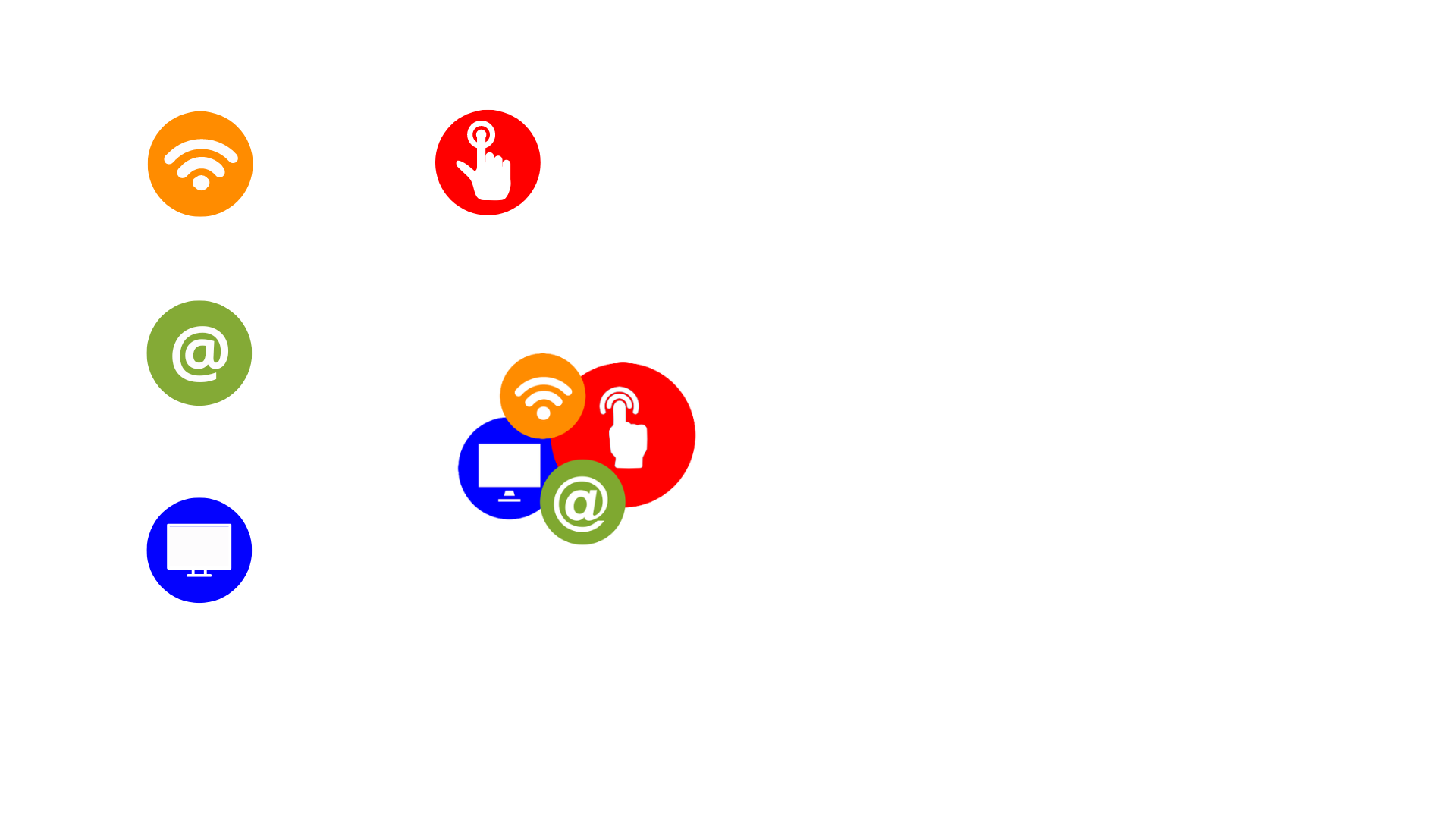 Los objetivos y metas de este curso son:
Comprender la importancia de la gestión de datos: Educar a los participantes sobre la importancia de una gestión eficaz de los datos para las microempresas rurales, en particular en el contexto de la transformación digital y empresarial después de la pandemia de COVID-19.
Aprender las mejores prácticas para la recopilación y almacenamiento de datos: Proporcionar a los participantes orientación práctica sobre cómo recopilar, almacenar y organizar datos de manera segura y eficiente en entornos comerciales rurales.
Empoderar a los propietarios de microempresas: Capacitar a los propietarios y gerentes de microempresas rurales con los conocimientos y habilidades necesarios para aprovechar los datos de manera efectiva para el crecimiento y la resiliencia de las empresas.
Mejorar la alfabetización de datos: Mejorar la alfabetización de datos de los participantes, permitiéndoles tomar decisiones informadas basadas en información y análisis de datos.
Impulsar la competitividad empresarial: Dotar a las microempresas rurales de estrategias de gestión de datos que mejoren su competitividad en el panorama digital post-COVID.
Facilitar la transformación digital: Facilitar la transformación digital de las microempresas rurales mediante la integración de prácticas basadas en datos y la adopción de tecnologías digitales adecuadas.
Índice
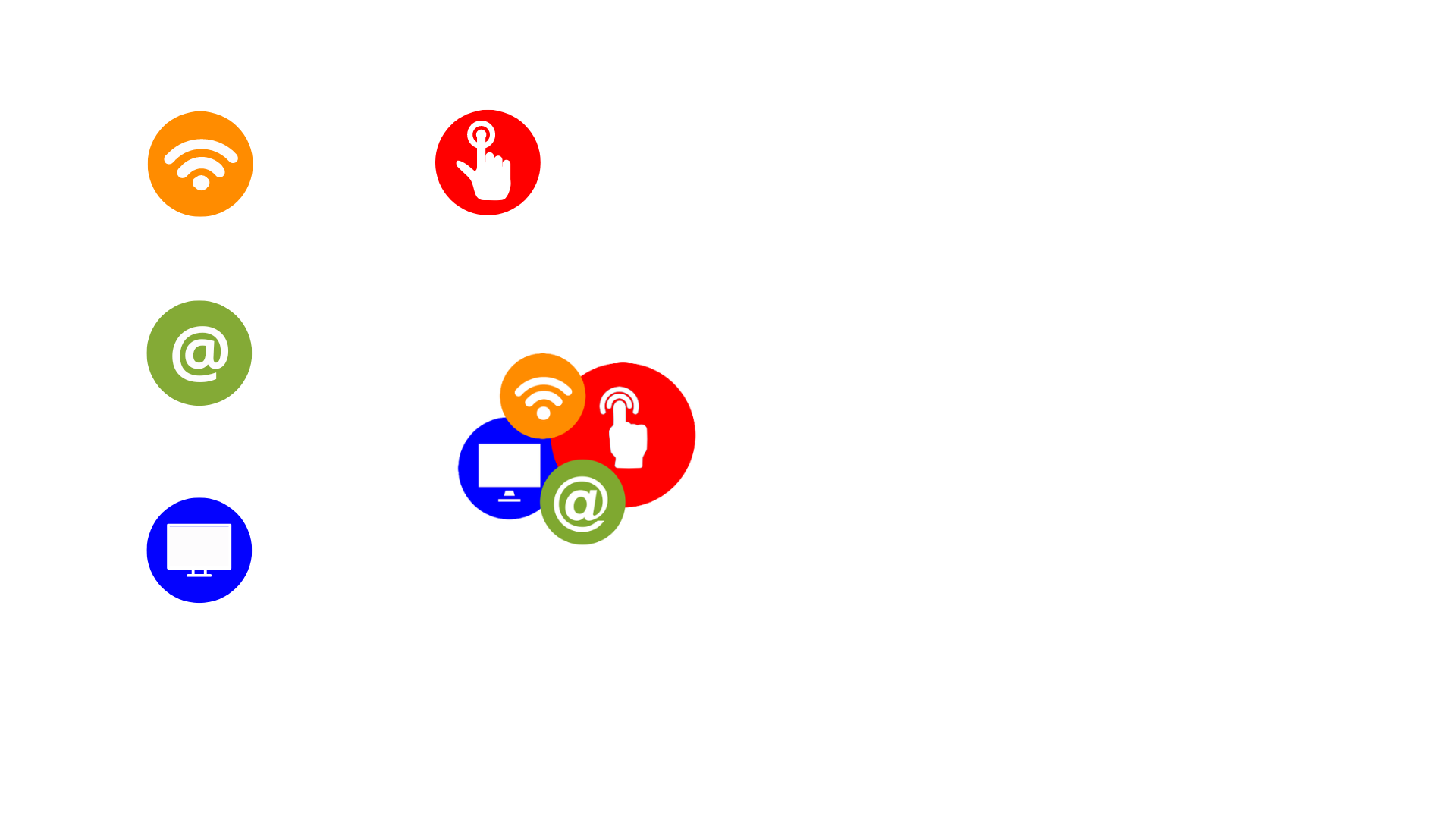 Unidad 1 — Principios de gestión de datos en microempresas rurales
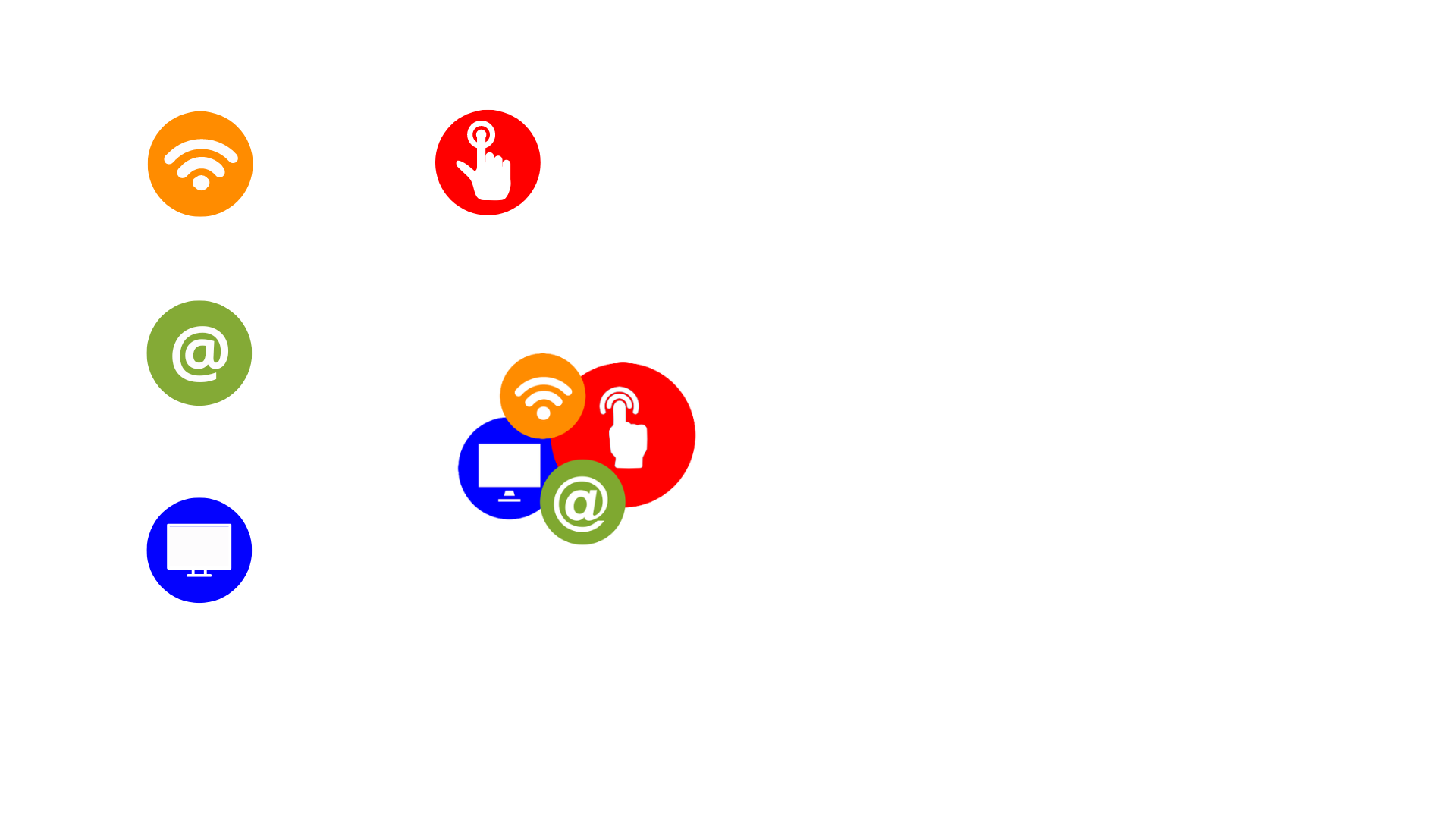 1.1.	Introducción: La importancia de la gestión de datos para las MIPYME rurales
La gestión de datos es crucial para mejorar la competitividad empresarial de las microempresas rurales en la era post-COVID-19, ya que una gestión eficaz de los datos proporciona acceso a información precisa, lo que permite a las microempresas tomar decisiones bien informadas. 
 
Además, la toma de decisiones basada en datos puede conducir a una mejor asignación de recursos, operaciones optimizadas y planificación estratégica, mejorando en última instancia la competitividad general del negocio.
 
El análisis de datos permite a las microempresas rurales identificar las tendencias de los mercados emergentes, las preferencias de los clientes y las nuevas demandas. Comprender la dinámica del mercado les ayuda a adaptar sus productos y servicios para satisfacer las necesidades de los clientes de manera efectiva, dándoles una ventaja competitiva sobre sus rivales.
 
En este sentido, la gestión de datos permite a las microempresas rurales detectar oportunidades de crecimiento y nichos potenciales en el mercado. Les permite aprovechar nuevas oportunidades rápidamente y diversificar sus ofertas, lo que puede conducir a la expansión del negocio y a una mayor competitividad. Por otro lado, puede ayudar a las microempresas a agilizar sus operaciones, identificar ineficiencias e implementar mejoras en los procesos. Esto conduce a un aumento de la productividad, a la reducción de los costes y a una mayor rentabilidad, lo que contribuye en definitiva al aumento de la competitividad.
 
Aprender a gestionar eficazmente los datos contribuye a la transformación digital de las MIPYMEs rurales, tan necesaria en Post-COVID ya que el panorama digital se ha vuelto cada vez más importante para el éxito empresarial. La gestión eficaz de los datos es un factor fundamental de la transformación digital, ya que permite a las microempresas aprovechar las tecnologías digitales, optimizar los flujos de trabajo y llegar a una base de clientes más amplia, creando resiliencia frente a las incertidumbres, incluidos los efectos persistentes de la pandemia. 
 
Además, en las zonas rurales, las microempresas pueden enfrentarse a la competencia de empresas más grandes con más recursos. La gestión eficaz de los datos nivela el campo de “batalla” al permitir que las microempresas utilicen estrategias basadas en datos y tomen decisiones ágiles que coincidan o incluso superen a la competencia, contribuyendo a la sostenibilidad a largo plazo, fomentando la adaptabilidad y la innovación.
Unidad 1 — Principios de gestión de datos en microempresas rurales
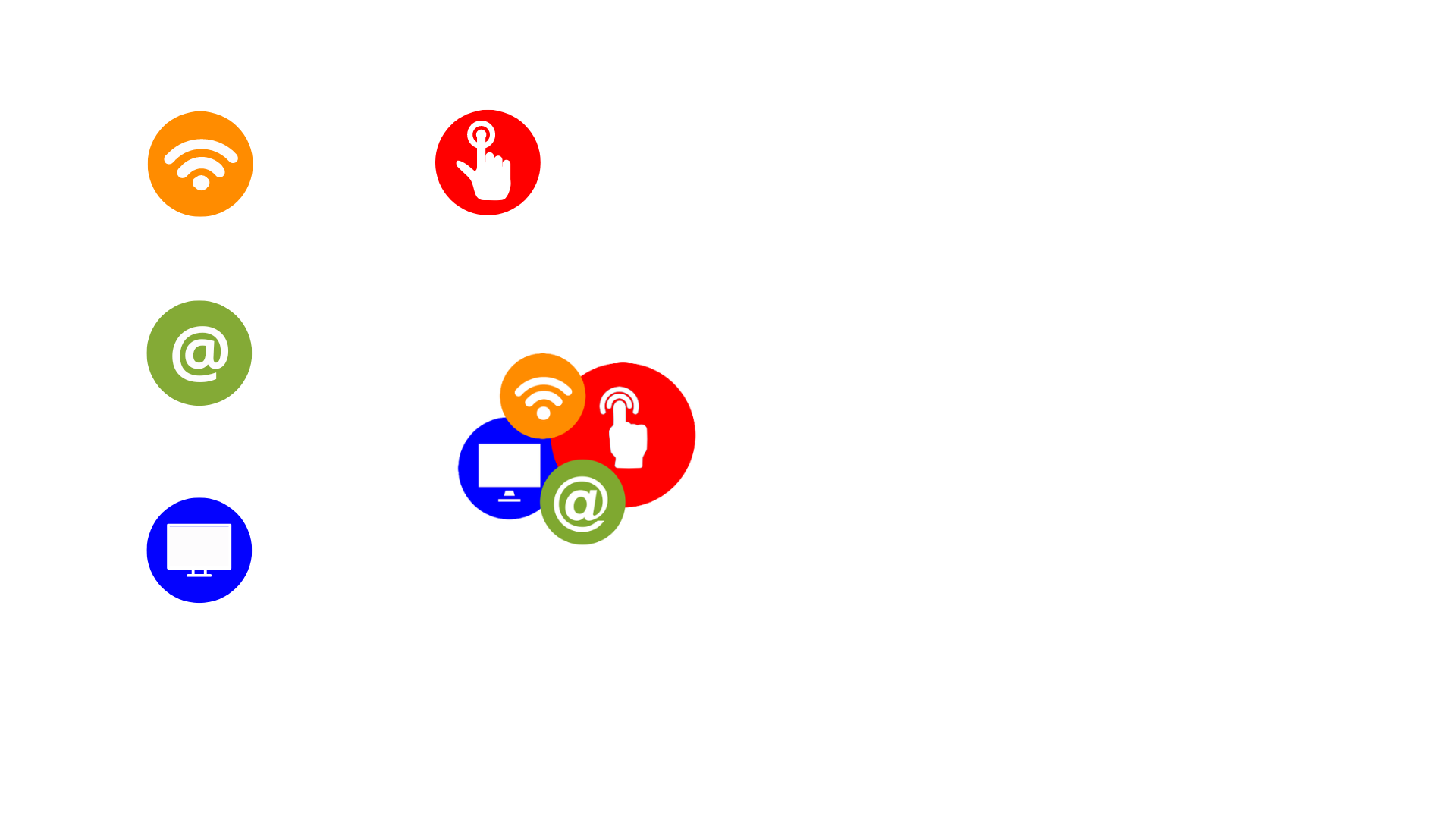 1.2.	 Mejores prácticas en la gestión de datos para las MIPYME rurales
Las mejores prácticas en la gestión de datos para las microempresas rurales se centran en maximizar el valor de los datos al tiempo que abordan los desafíos a los que se enfrentan en entornos rurales. 
 
Estas son algunas de las mejores prácticas esenciales:
 
Políticas claras de gestión de datos: Establecer políticas y procedimientos claros de gestión de datos adaptados a las necesidades y recursos de la microempresa rural. Es importante definir claramente los roles, las responsabilidades y la gestión de los datos.
 
Planificación de la recolección de datos: Planificar la recopilación de datos estratégicamente, centrándose en información relevante y procesable. Priorizar los datos que se alinean con los objetivos comerciales y las necesidades del cliente para evitar la sobrecarga de datos.
 
Uso de herramientas digitales: Adoptar herramientas y tecnologías digitales fáciles de usar y adecuadas para las zonas rurales para facilitar la recopilación, el almacenamiento y el análisis de datos de manera eficiente. (Véase la sección 2.2 de esta formación)
 
Garantía de calidad de los datos: Implementar controles de calidad de datos y procesos de validación para garantizar la exactitud y fiabilidad de los datos recopilados.
 
Almacenamiento seguro de datos: Proteger los datos a través de soluciones de almacenamiento seguro, copias de seguridad y controles de acceso para protegernos contra la pérdida de datos y los ataques.
 
Privacidad y cumplimiento de normativas de datos: es fundamental cumplir con las regulaciones de privacidad de datos y estándares éticos para proteger la información confidencial y mantener la confianza del cliente.
Unidad 1 — Principios de gestión de datos en microempresas rurales
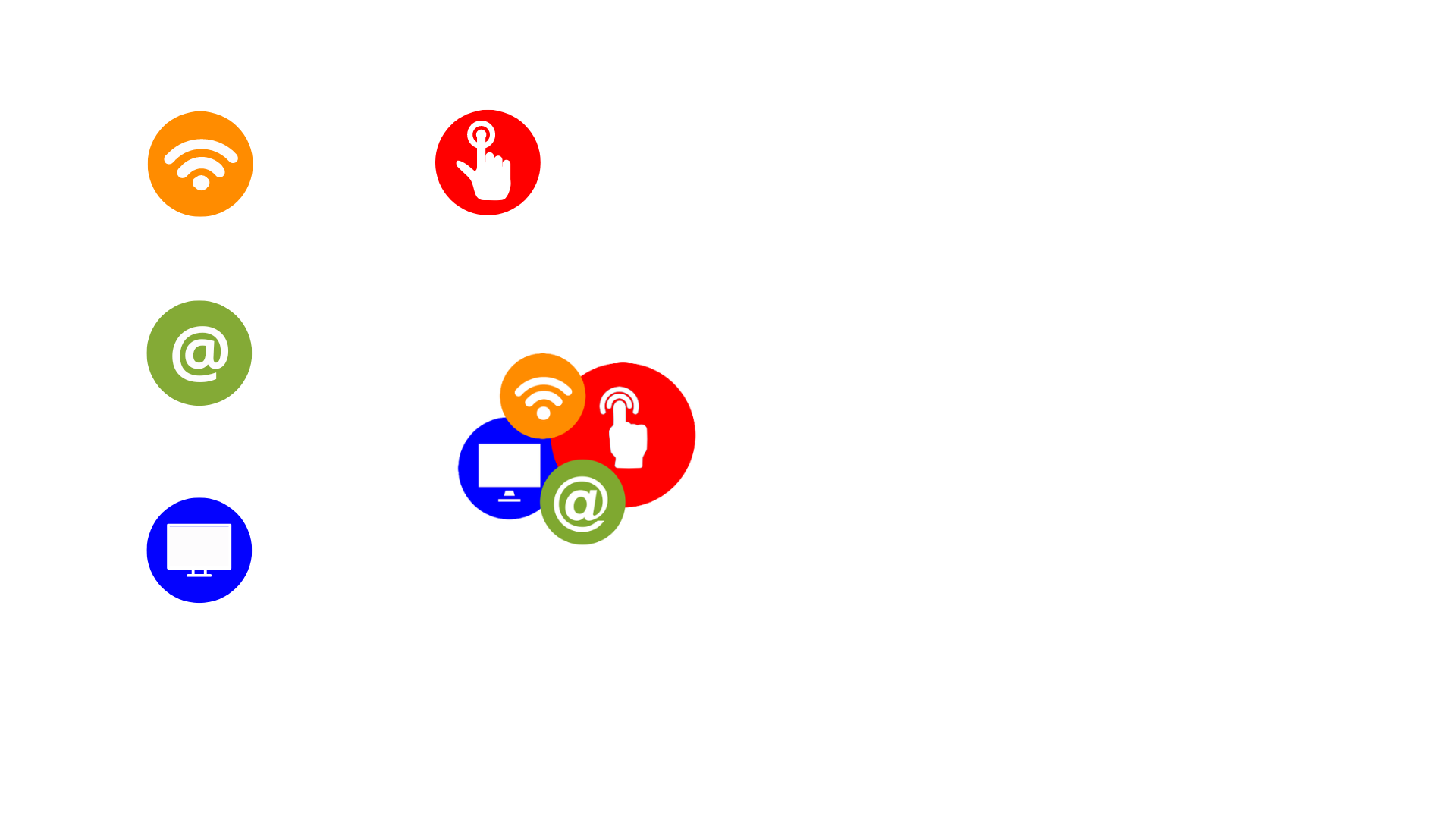 1.2.	 Mejores prácticas en la gestión de datos para las MIPYME rurales
Análisis de Datos: Utilizar herramientas y técnicas de análisis de datos para obtener información significativa de los datos para que sean la base del proceso de toma de decisiones estratégicas.
 
Desarrollo de competencias: Invertir en formación y desarrollo de competencias para mejorar la alfabetización de datos entre los empleados y las partes interesadas a fin de fomentar una cultura basada en los datos.
 
Toma de decisiones impulsada por los datos: Fomentar la toma de decisiones basada en datos en todos los niveles de la microempresa, formando a los empleados para utilizar los datos para mejorar sus operaciones diarias. Promover una cultura basada en datos dentro de la microempresa, donde las decisiones se basan en información y análisis de datos en lugar de solo intuición.
 
Mejora continua: Revisar y mejorar continuamente las prácticas de gestión de datos basadas en la retroalimentación y la evaluación de los mismos.
 
Copia de seguridad y recuperación: Establecer planes sólidos de copia de seguridad y recuperación para protegerse contra la pérdida de datos en caso de eventos imprevistos.
 
Enfoque en los datos del cliente: Priorizar la recopilación y gestión de los datos de los clientes para comprender las preferencias y proporcionar experiencias personalizadas.
 
Educación en materia de gestión de datos: Educar a los empleados y partes interesadas sobre la importancia de la gestión de datos y el uso responsable de los datos. Establecer políticas claras de gestión de datos y asignar las tareas de gestión de datos a las personas responsables dentro de la organización.
Unidad 1 — Principios de gestión de datos en microempresas rurales
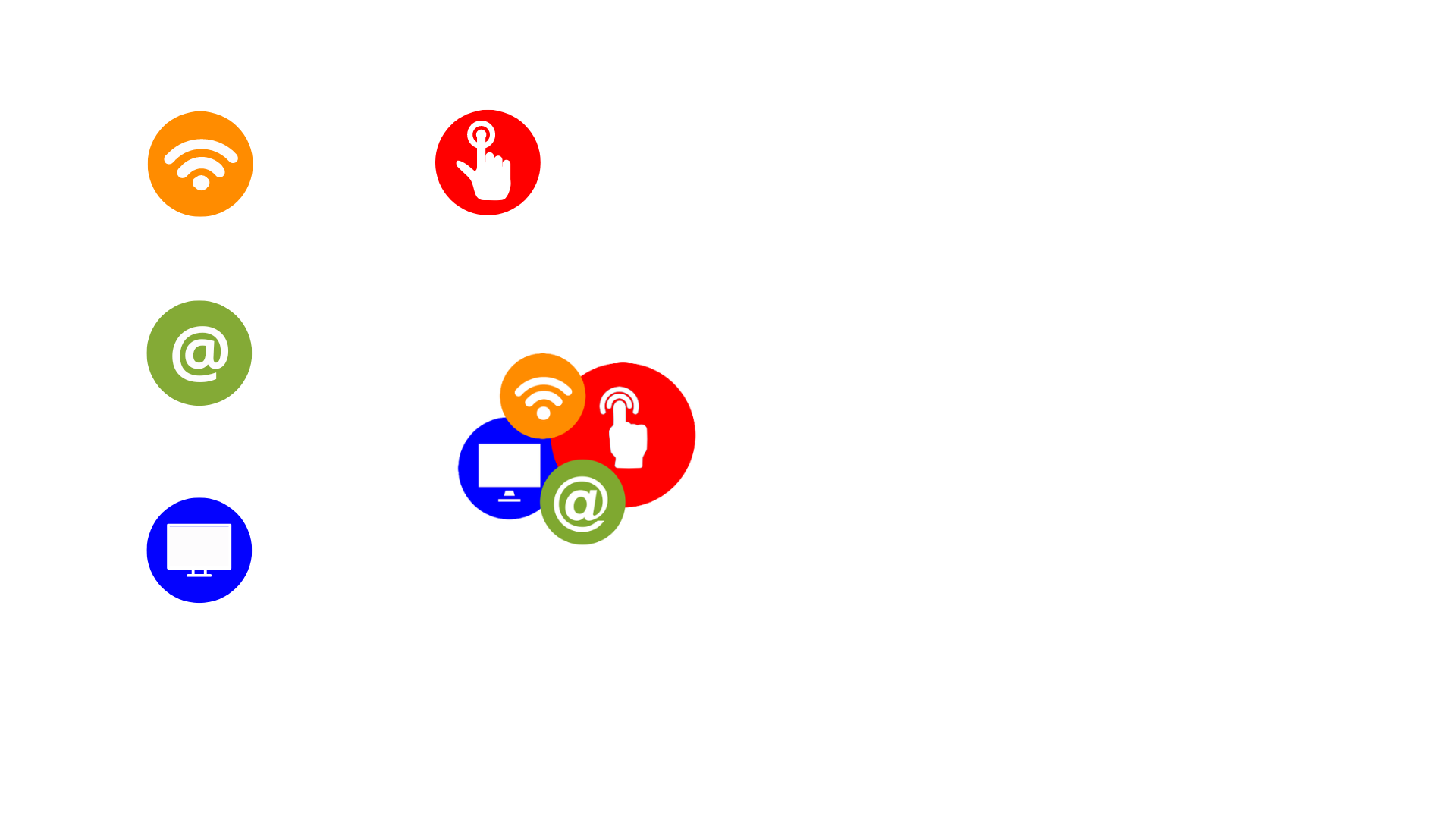 1.2.	 Mejores prácticas en la gestión de datos para las MIPYME rurales
Visualizaciones de datos: Utilizar visualizaciones de datos para presentar la información de una manera clara y comprensible, para ayudar en la toma de decisiones.
 
Relevancia y contexto de los datos: Recopilar y gestionar datos que sean directamente relevantes para los objetivos comerciales y el contexto de la microempresa. Es importante evitar la sobrecarga de datos y concentrarse en la información fundamental para la toma de decisiones.
 
Accesibilidad de los datos: Garantizar que las partes interesadas pertinentes de la microempresa tengan acceso a los datos que necesitan para desempeñar sus funciones de manera eficaz.
 
Adaptabilidad y Flexibilidad: Estar preparado para adaptar las prácticas de gestión de datos para enfrentarse a los cambios en el entorno empresarial o para aprovechar las tecnologías emergentes.
 
Gestión sostenible de datos: Desarrollar estrategias de gestión de datos sostenibles y escalables, teniendo en cuenta las necesidades a largo plazo y el crecimiento de la microempresa.
 
Al adherirse a estos principios y mejores prácticas de gestión de datos, las microempresas rurales pueden aprovechar eficazmente el poder de los datos para impulsar el crecimiento del negocio, optimizar los procesos y tomar decisiones informadas, contribuyendo en última instancia, a su transformación digital y empresarial en la era post- COVID.
Unidad 2 - Cómo gestionar los datos de manera eficaz para permitir la transformación digital y empresarial de las microempresas rurales
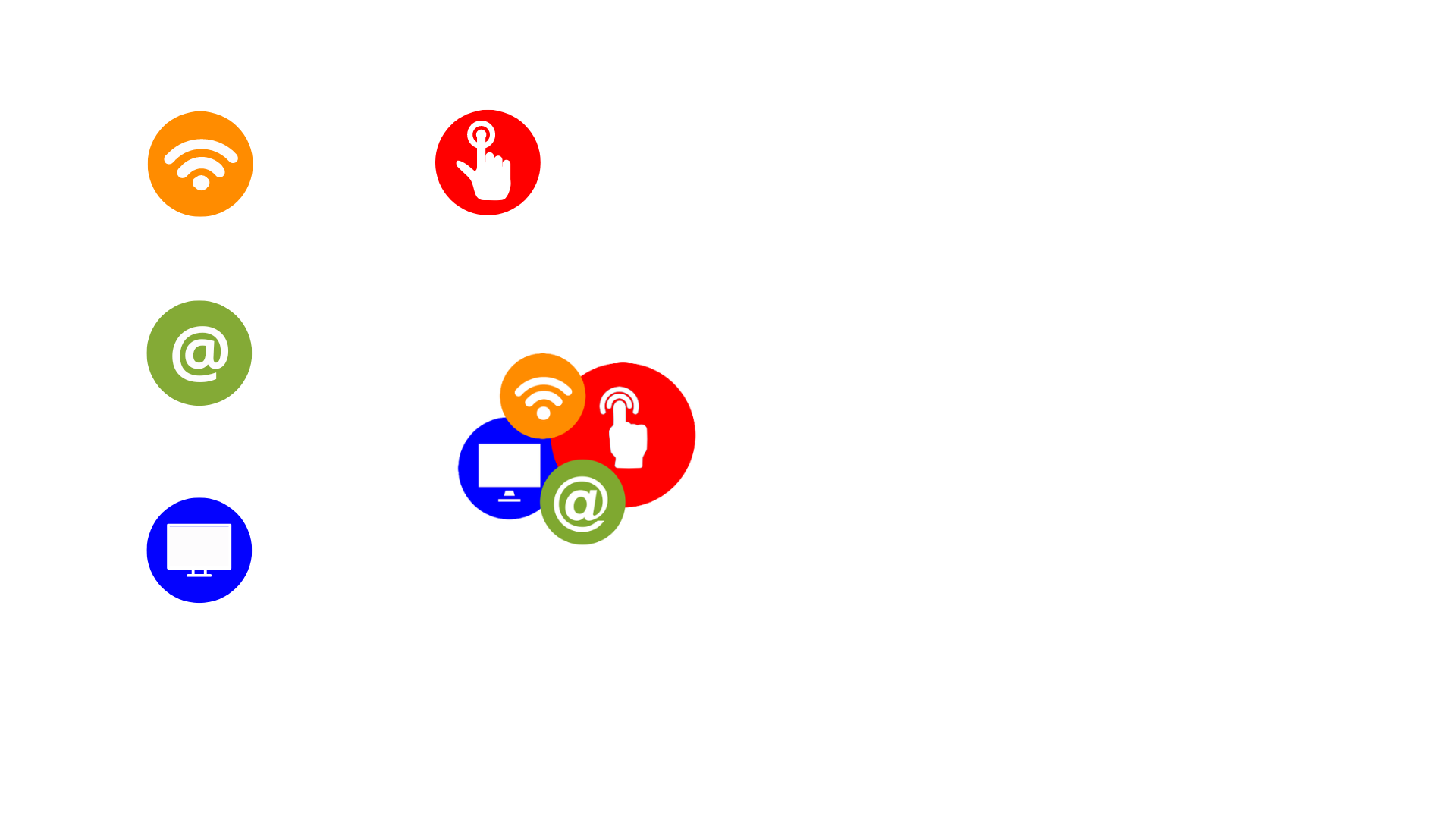 2.1.	 Uso estratégico de los datos para la competitividad empresarial: Aprovechar los datos de manera efectiva
Hasta ahora, hemos revisado por qué es importante la gestión de datos para las microempresas rurales y cuáles son las mejores prácticas que deben aplicarse en la gestión de datos para las microempresas rurales, pero ¿cómo pueden las microempresas rurales utilizar estratégicamente los datos para mejorar su competitividad? 
 
A continuación, presentamos algunas implementaciones estratégicas de la gestión de datos para el aumento de la competitividad empresarial en las microempresas rurales:
 
Investigación de mercado y perspectivas de los clientes: Las MIPYME pueden usar datos para realizar estudios de mercado y obtener información sobre las preferencias, necesidades y comportamiento de los clientes. Esta información se puede utilizar para desarrollar productos y servicios que se alinean con las demandas de los clientes, dándoles una ventaja competitiva.
 
Campañas de marketing dirigidas: Al analizar datos sobre la demografía y el comportamiento de los clientes, las MIPYME rurales pueden crear campañas de marketing dirigidas que lleguen a la audiencia adecuada en el momento adecuado, lo que lleva a tasas de conversión más altas y una mejor fidelización de clientes.
 
Eficiencia operativa: Los datos pueden ayudar a las MIPYMES a optimizar sus operaciones mediante la identificación de ineficiencias y racionalización de los procesos. Esto puede resultar en ahorros de costos, mejora de la productividad y tiempos de respuesta más rápidos, mejorando la competitividad.
 
Gestión del inventario: A través del análisis de datos, las MIPYME rurales pueden predecir los patrones de demanda y administrar los niveles de inventario de manera efectiva. Esto garantiza que tengan los productos correctos en stock, reduciendo los costos de transporte y evitando el desabastecimiento.
 
Estrategias de fijación de precios: Las estrategias de precios basadas en datos permiten a las MIPYME establecer precios competitivos basados en la demanda del mercado, los precios de la competencia y las preferencias de los clientes, asegurando que sigan siendo atractivos para los clientes al tiempo que maximizan la rentabilidad.
Unidad 2 - Cómo gestionar los datos de manera eficaz para permitir la transformación digital y empresarial de las microempresas rurales
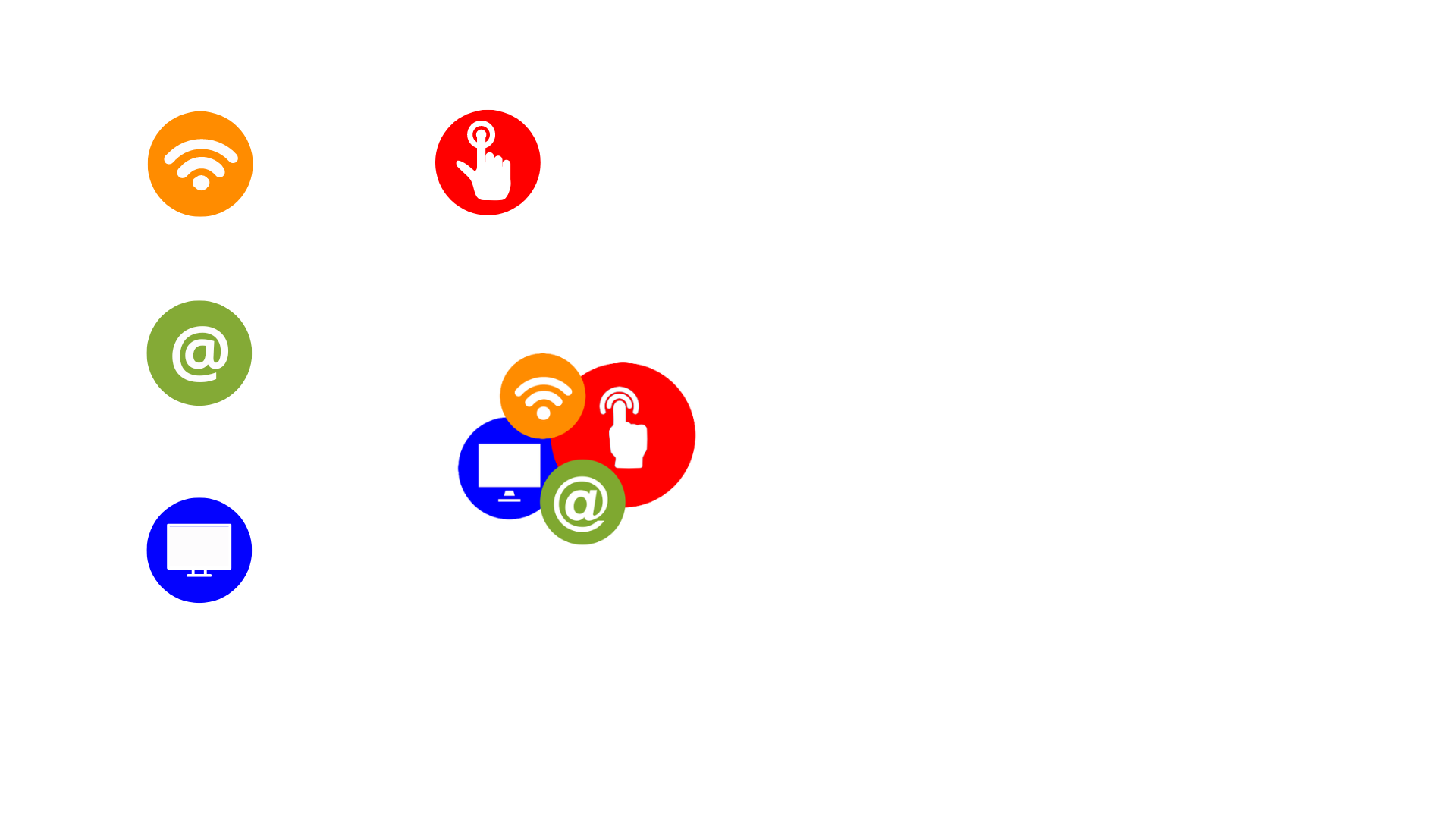 2.1.	 Uso estratégico de los datos para la competitividad empresarial: Aprovechar los datos de manera efectiva
Gestión de proveedores: Al analizar los datos de los proveedores, las MIPYME pueden tomar decisiones informadas sobre sus proveedores, negociar mejores condiciones y establecer relaciones más sólidas con socios de confianza, mejorando la eficiencia de la cadena de suministro.
 
Mejora del servicio al cliente: El análisis de datos se puede utilizar para rastrear los comentarios y opiniones de los clientes, lo que permite a las MIPYME mejorar su servicio al cliente y abordar los problemas rápidamente, lo que conduce a una mayor satisfacción y fidelización del cliente.
 
Oportunidades de expansión del mercado: El análisis de datos puede ayudar a identificar nuevos mercados o nichos potenciales para que ingresen las MIPYME. Al comprender las tendencias y demandas del mercado, se pueden aprovechar las oportunidades de crecimiento más allá del alcance actual.
 
A la hora de implementar eficazmente todos estos usos estratégicos, es fundamental que las MIPYME rurales aprovechen adecuadamente la navegación, búsqueda y filtrado de datos. 
 
En particular, es importante:
 
1) Organizar los datos en categorías y etiquetas relevantes para facilitar la navegación y la búsqueda.
 
2) Diseñar una interfaz intuitiva y fácil de usar que permita a los usuarios navegar y acceder fácilmente a los datos deseados.
 
3) Implementar funciones de búsqueda avanzada que permitan a los usuarios realizar búsquedas específicas basadas en criterios como rango de fechas, palabras clave y otros filtros.
 
4) Utilizar técnicas de visualización de datos, como gráficos, para presentar grandes conjuntos de datos en un formato visual, facilitando a los usuarios la identificación de patrones y tendencias.
 
5) Incorporar la funcionalidad de búsqueda predictiva que sugiere consultas de búsqueda relevantes a medida que los usuarios escriben, ahorrando tiempo y mejorando la precisión de la búsqueda.
Unidad 2 - Cómo gestionar los datos de manera eficaz para permitir la transformación digital y empresarial de las microempresas rurales
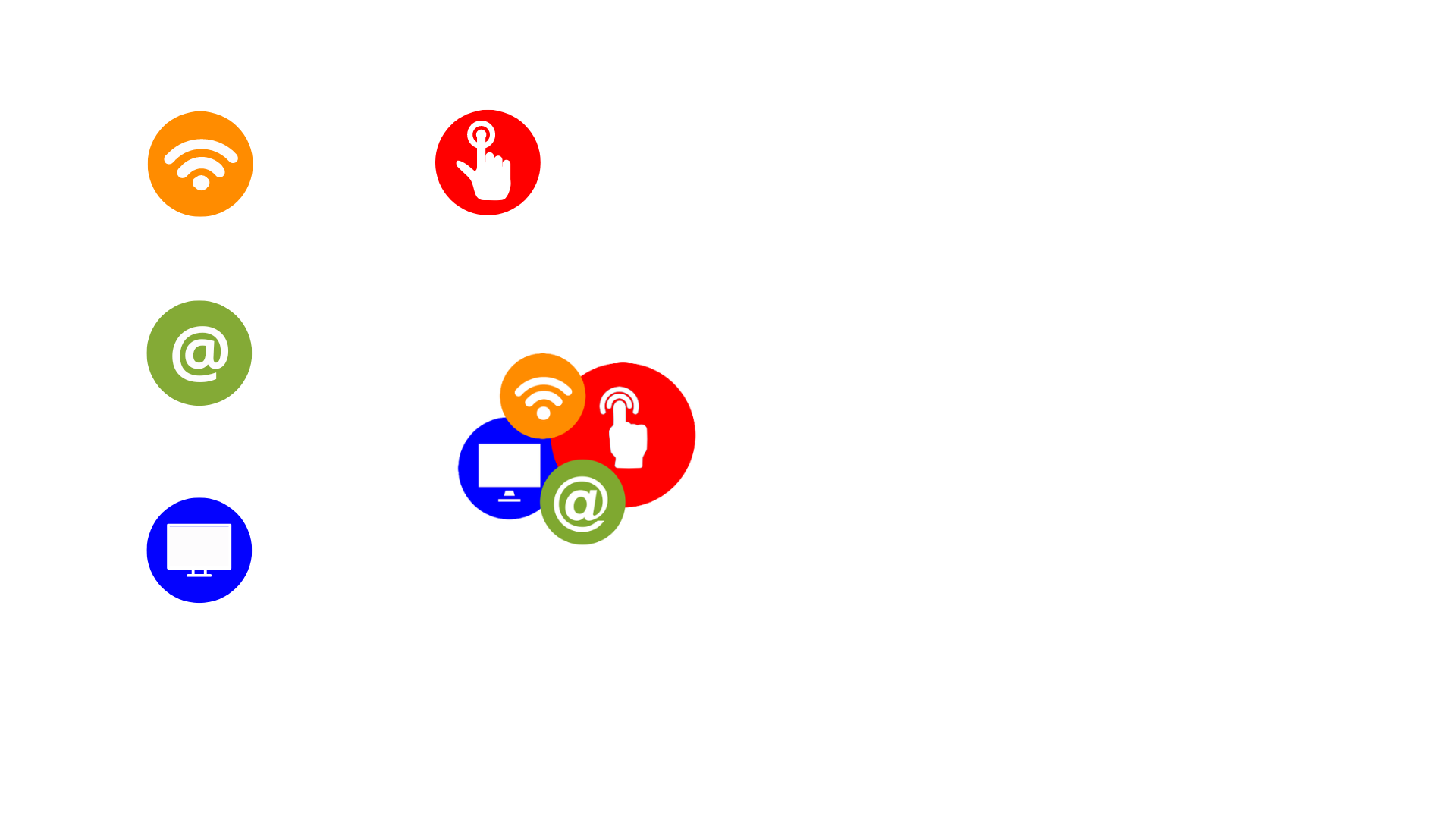 2.1.	 Uso estratégico de los datos para la competitividad empresarial: Aprovechar los datos de manera efectiva
6) Ofrecer opciones de filtrado que permitan a los usuarios restringir los resultados de búsqueda en función de atributos o parámetros específicos.
 
7) Utilizar tecnologías de indexación para mejorar la velocidad y eficiencia de búsqueda, en particular cuando se trata de grandes cantidades de datos.
 
8) Añadir metadatos y etiquetas relevantes a cada entrada de datos para mejorar la capacidad de búsqueda y proporcionar contexto a los datos.
 
9)Implementar permisos de datos y controles de acceso para garantizar que los usuarios solo accedan a datos relevantes para sus roles y responsabilidades.
 
Vamos a hacer algunos ejemplos clarificadores de cómo la gestión de datos se puede implementar en las micro-pymes rurales:
 
Datos de gestión de explotaciones: Una micro-pyme rural dedicada a la agricultura podría usar una aplicación móvil para recopilar datos sobre el crecimiento de los cultivos, las condiciones climáticas, la calidad del suelo y las infestaciones de plagas. Estos datos ayudan a tomar decisiones informadas sobre la plantación, el riego y el control de plagas, mejorando en última instancia el rendimiento y la rentabilidad de los cultivos.
 
Seguimiento de ventas artesanales: Una micro-pyme rural involucrada en artesanías podría usar una hoja de cálculo para rastrear el inventario, las ventas y las preferencias de los clientes. Al analizar los datos de ventas, pueden identificar productos populares y ajustar sus estrategias de producción y marketing en consecuencia.
 
Análisis de Turismo Rural: Una micro-pyme rural en el sector turístico podría utilizar datos de encuestas de visitantes para analizar las preferencias y tendencias de los visitantes. Esta información les ayuda a adaptar sus ofertas, mejorar las experiencias de los huéspedes y atraer a más turistas.
 
Gestión de inventarios locales de venta al por menor: Una micro-pyme rural que tiene una tienda local podría usar un sistema de punto de venta simple para rastrear los niveles de inventario. Cuando se venden artículos, el sistema actualiza los niveles de stock, asegurándose de que nunca se queden sin productos populares mientras minimiza el exceso de existencias.
Unidad 2 - Cómo gestionar los datos de manera eficaz para permitir la transformación digital y empresarial de las microempresas rurales
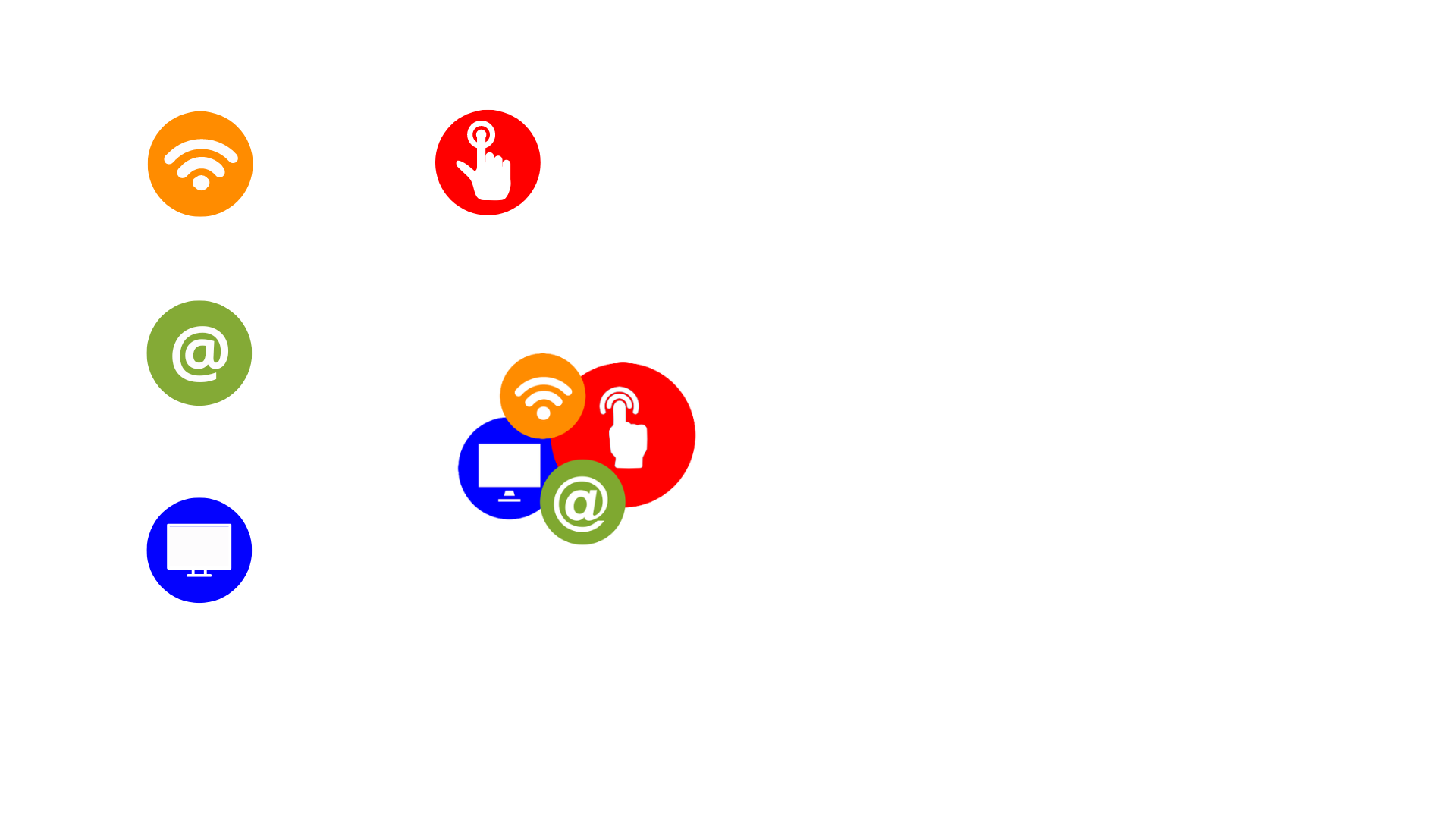 2.1.	 Uso estratégico de los datos para la competitividad empresarial: Aprovechar los datos de manera efectiva
Seguimiento de la salud del ganado: Una micro-pyme rural centrada en la ganadería podría utilizar sensores y registradores de datos para monitorear la salud y el bienestar de sus animales. Estos datos ayudan a detectar signos tempranos de enfermedad, lo que permite una atención veterinaria temprana y previene posibles pérdidas.
 
Datos de Centro de Salud: Una micro-PYME rural que opera un centro de salud podría usar registros médicos electrónicos (EHR) para administrar los datos de los pacientes y los planes de tratamiento. Este sistema digital mejora la atención al paciente al permitir un acceso rápido al historial clínico y facilitar diagnósticos basados en datos.
 
Eficiencia local de procesamiento de alimentos: Una micro-pyme rural en la industria de procesamiento de alimentos podría utilizar datos para optimizar los procesos de producción. Al analizar los datos sobre las tasas de producción, la calidad de los ingredientes y el consumo de energía, pueden mejorar la eficiencia y reducir los residuos.
 
Control de calidad de la elaboración artesanal: Una micro-PYME rural en la industria cervecera artesanal podría utilizar registradores de datos para monitorear las condiciones de temperatura y fermentación durante el proceso de elaboración de la cerveza. Estos datos garantizan la calidad constante de sus productos.
 
Optimización del diseño de tejido a mano: Una micro-pyme rural involucrada en el tejido manual podría usar software para crear y administrar patrones de diseño. Este enfoque basado en datos permite un uso eficiente de los materiales y la personalización basada en las preferencias del cliente.
 
Análisis de reservas ecoturísticas: Una micro-pyme rural en el sector del ecoturismo podría utilizar un sistema de reservas que recopile datos de reservas. Al analizar las tendencias de reservas y las temporadas altas, pueden ofrecer paquetes especiales y optimizar la asignación de recursos.
 
Estos ejemplos demuestran cómo las micro-pymes rurales pueden utilizar las prácticas de gestión de datos para tomar decisiones informadas, mejorar la eficiencia operativa y ofrecer mejores productos y servicios a sus clientes. La gestión de datos ayuda a estas empresas a prosperar en sus contextos únicos al tiempo que contribuye a su crecimiento y competitividad.
 
Además, al utilizar estratégicamente los datos y aprovecharlos de manera efectiva a través de mecanismos de navegación, búsqueda y filtrado, las MIPYME rurales pueden obtener una ventaja competitiva al tomar decisiones basadas en datos y optimizar sus operaciones comerciales.
Unidad 2 - Cómo gestionar los datos de manera eficaz para permitir la transformación digital y empresarial de las microempresas rurales
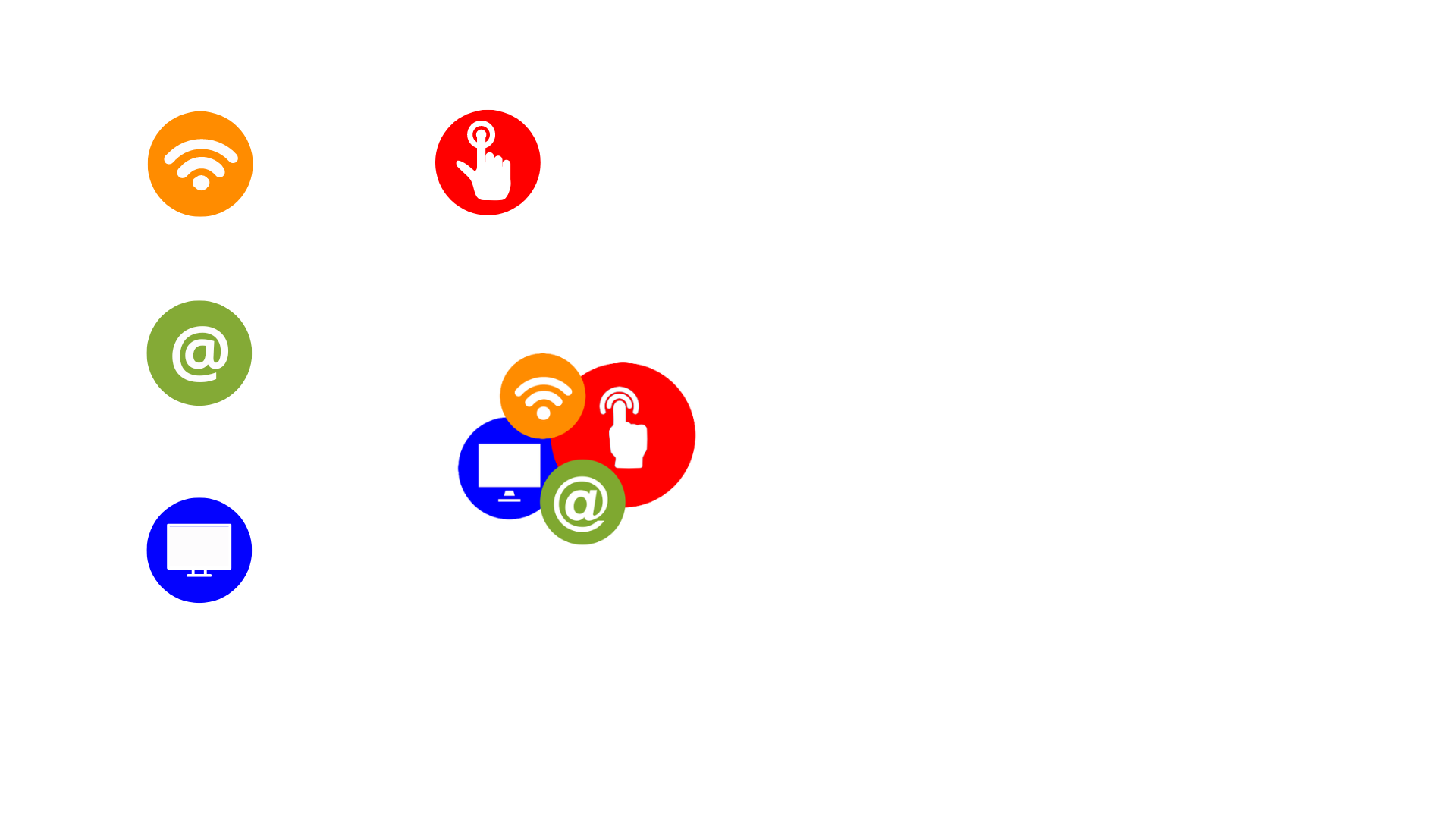 2.2.	 Adopción de tecnologías digitales para mejorar la alfabetización en materia de datos
Las MIPYME rurales pueden aprovechar diversas tecnologías digitales y software para mejorar sus capacidades de gestión de datos. Estas herramientas son a menudo fáciles de usar, rentables y adecuadas para las necesidades específicas de las empresas más pequeñas. 
 
En esta sección presentamos algunas tecnologías digitales y software que pueden ser utilizados por las microempresas rurales para una gestión eficaz de los datos:
 
Soluciones de almacenamiento y copia de seguridad en la nube: Los servicios de almacenamiento basados en la nube como Google Drive, Dropbox o Microsoft OneDrive permiten a las MIPYME almacenar y acceder de forma segura a los datos desde cualquier lugar con una conexión a Internet. También proporcionan soluciones de copia de seguridad automatizadas para proteger los datos contra la pérdida.
 
Herramientas de análisis de datos: Software como Microsoft Excel, Google Sheets, o herramientas de código abierto como Apache OpenOffice Calc se puede utilizar para el análisis de datos básicos, visualización e informes. Herramientas de análisis más avanzadas como Tableau o Power BI también se pueden emplear para el análisis de datos sofisticado.
 
Software de gestión de relaciones con el cliente (CRM): Las plataformas de CRM como HubSpot, Zoho CRM, Sublime CRM o Salesforce ayudan a las MIPYMES a gestionar los datos de los clientes, realizar un seguimiento de las interacciones y mejorar las relaciones con los clientes. Los sistemas CRM pueden ayudar en el marketing personalizado y la comunicación dirigida.
 
Software de gestión de inventario: Las herramientas de gestión de inventario como QuickBooks, Xero o TradeGecko pueden ayudar a las MIPYME rurales a optimizar los niveles de existencias, rastrear el movimiento del inventario y administrar las operaciones de la cadena de suministro de manera más eficiente.
 
Aplicaciones móviles de recolección de datos: Las aplicaciones de recopilación de datos móviles como Formstack, SurveyMonkey o Google Forms permiten a las MIPYME recopilar datos sobre el terreno utilizando teléfonos inteligentes o tablet, simplificando los procesos de recopilación de datos.
 
Software de seguridad de datos: Herramientas como software antivirus, sistemas de firewall y software de cifrado ayudan a proteger los datos de las amenazas de seguridad y garantizan el cumplimiento de la privacidad de los datos.
Unidad 2 - Cómo gestionar los datos de manera eficaz para permitir la transformación digital y empresarial de las microempresas rurales
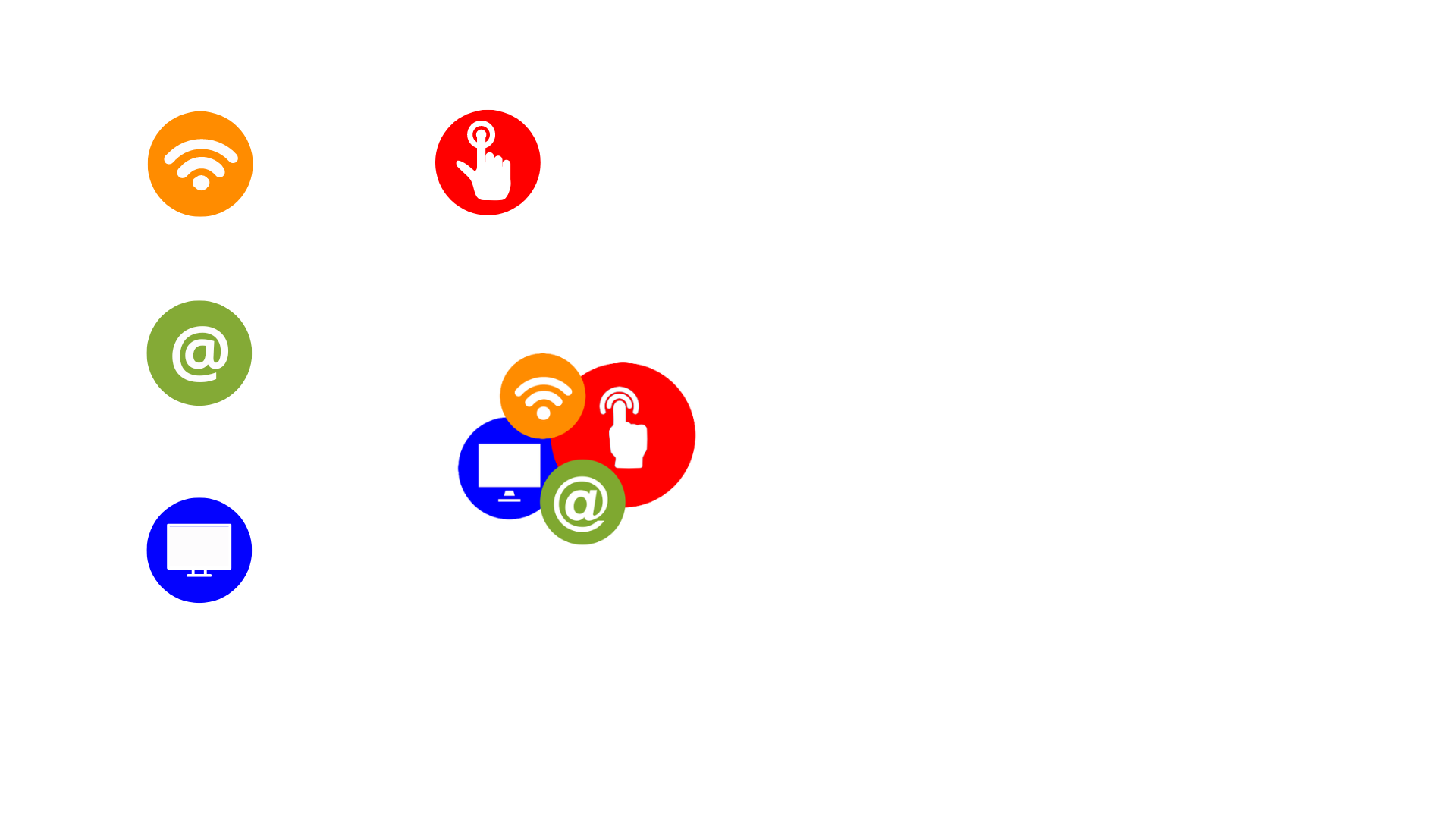 2.2.	 Adopción de tecnologías digitales para mejorar la alfabetización en materia de datos
Sistemas de Planificación de Recursos Empresariales (ERP): Aunque son más completos y a menudo utilizados por empresas más grandes, los sistemas ERP basados en la nube como Odoo o NetSuite pueden ayudar a las MIPYME rurales a integrar datos de varios departamentos y racionalizar los procesos comerciales.
 
Sistemas de Gestión Documental: El software de gestión de documentos como SharePoint o Google Workspace (anteriormente G Suite) puede ayudar a organizar y administrar documentos digitales, facilitando una fácil recuperación y colaboración.
 
Herramientas de visualización de datos: Las plataformas de visualización de datos como Infogram, Canva o Datawrapper permiten a las MIPYME crear gráficos visualmente atractivos para representar información de datos de manera efectiva.
 
Plataformas de integración de datos: Las plataformas de integración como Zapier o Microsoft Power Automate pueden ayudar a conectar y sincronizar datos entre varias aplicaciones empresariales, reduciendo la entrada manual de datos y su almacenamiento.
 
Sistemas de punto de venta (POS): Para las pequeñas y medianas empresas que participan en el comercio minorista, un moderno sistema de punto de venta con funciones de gestión de datos puede ayudar en el seguimiento de ventas, la gestión de inventario y la información de los clientes.
 
Herramientas de colaboración y comunicación: Las herramientas de colaboración como Slack, Trello, Microsoft Teams o Zoom facilitan la comunicación fluida y el intercambio de datos entre los miembros del equipo, especialmente cuando se trata de trabajo remoto.
 
Las MIPYME pueden elegir las herramientas que se alinean con sus necesidades específicas de gestión de datos y limitaciones presupuestarias. Además, pueden considerar la adopción de software de código abierto, que puede ser rentable y personalizable para satisfacer sus requisitos únicos. La formación periódica y el desarrollo de competencias para los empleados serán esenciales para garantizar la utilización efectiva de estas tecnologías digitales para la gestión de datos.
Resumiendo
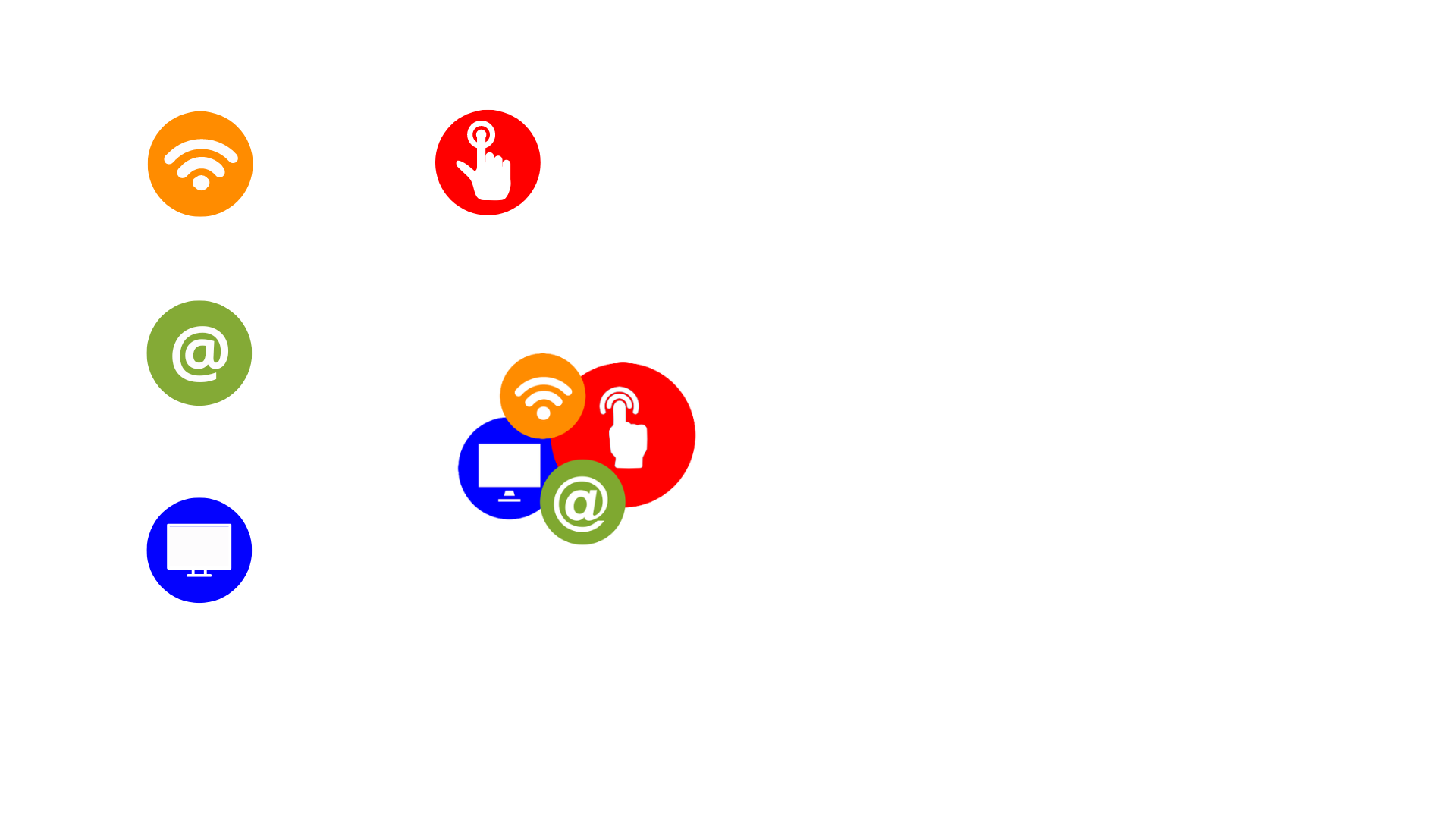 Preguntas de autoevaluación
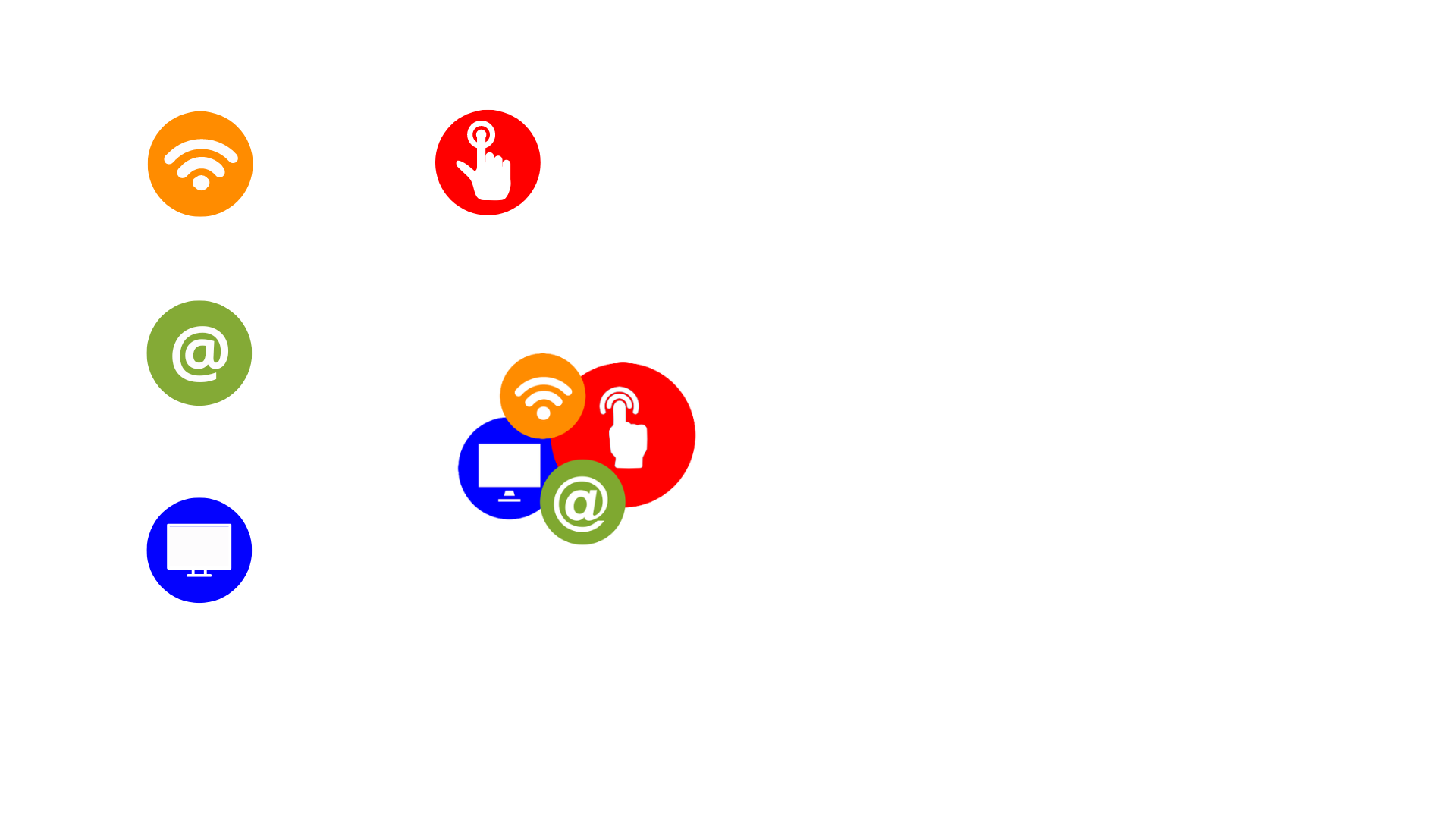 ¡Gracias! 
Más formación en https://www.digitalmicro2.eu/